Making State Government IT Consolidation Work for GIS in Louisiana
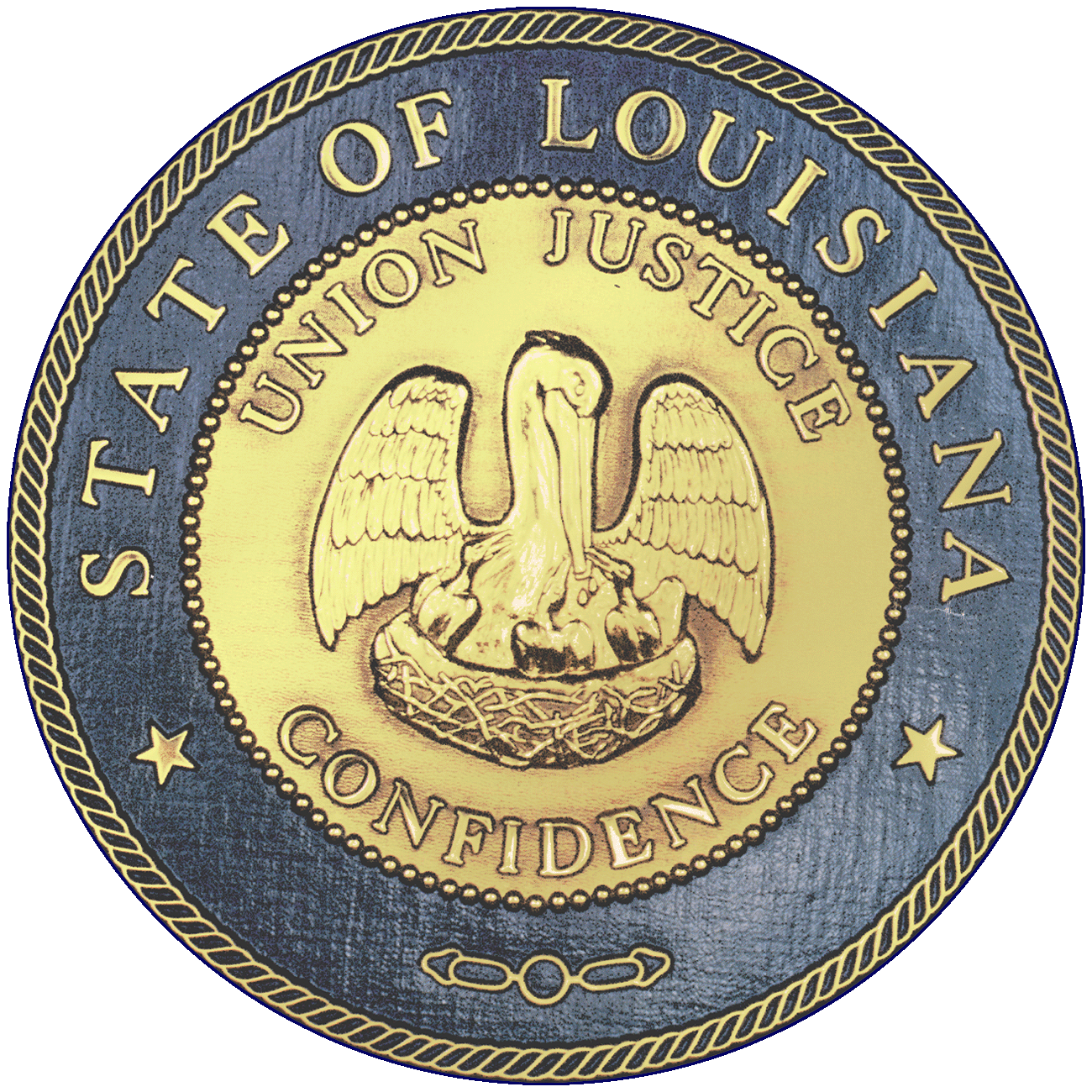 James E. Mitchell, Ph.D.
Louisiana Office of Technology Services
Geospatial Services  Manager
2015 ESRI International Users’ Conference
July 22, 2015 – San Diego, Ca
[Speaker Notes: Presentation by James E. Mitchell, Ph. D. at the 2015 ESRI International Users’ Conference, in San Diego, CA, on July 22, 2015.]
In-Scope Agencies
Dept. of Children & Family Services 
 Dept. of Economic Development 
Dept. of Education 
Dept. of Environmental Quality 
Dept. of Health And Hospitals 
Dept. of Natural Resources 
Dept. of Public Safety & Corrections
Dept. of Revenue 
Dept. of Transportation & Development 
Dept. of Veterans Affairs 
Dept. of Wildlife & Fisheries 
Division of Administrative Law 
Executive Department 
    Division of Administration 
    Office of The State Inspector General 
    Governors Office of Homeland Security
        & Emergency Preparedness 
    Louisiana Public Defender Board 
    Board of Tax Appeals 
    Office of Elderly Affairs 
    Louisiana State Racing Commission 
    Office of Financial Institutions 
    Office of Coastal Restoration &
        Protection 
    Workforce Commission 
    Youth Services, Office of Juvenile Justice
Agencies Headed by Elected Officials are Not Included in the IT Consolidation
Dept. of Agriculture		Dept. of Insurance		Public Service Comm.
Dept. of Culture, Recreation, Tourism	Dept. of Treasury		Higher Education
Dept. of Justice			Secretary of State
[Speaker Notes: On March 17, 2014, all state employees, working for “in-scope” agencies (described in next slide) with Civil Service IT job titles, were transferred into a new organization within the Louisiana Division of Administration (DOA), the Office of Technology Services (OTS).  OTS immediately had some 800 new employees.]
Goals of Louisiana’sIT Consolidation
Efficiency 
Reduce and optimize IT spending per unit by eliminating duplicative systems
Improve purchasing power by combining procurements 
Effectiveness
Improve ability to align IT resources with the business priorities of agencies
Improve reliability
Provide standard delivery of IT services 
Resource Sharing 
Greater data sharing to reduce costs and improve services
Reduce dependence on redundant and duplicative systems, and processes
Strategic allocation of scarce human and financial resources 
http://reinvent.la.gov
[Speaker Notes: The goals of the IT consolidation are embodied in the phrase, “reinvent IT.”  Creating increased efficiencies and effectiveness by improving and sharing services across the “silos,” previously imposed by separate IT infrastructures in individual agencies.]
The Three “C’s” of Consolidation
Centralize
Centralize
Centralize
Chad McGee, Louisiana CIO, ca. 2003
[Speaker Notes: At the annual meeting of the Council of Information Systems Directors (CISD), Louisiana CIO Chad McGee stated the need to centralize all IT resources and infrastructure into one, central organization.  It was a decade before this would be realized.]
Workgroups – Spanning the Enterprise
Cloud Services 
Contract Analysis 
Desktop Leasing 
Disaster Recovery 
End User Computing (including Helpdesk  & Desktop Support)
Enterprise Data 
Enterprise Storage 
Floor Space Analysis 
Geographic Information Systems 
High Capacity Printing 
Mainframe Consolidation 
Managed Print 
Microsoft Licensing 
Network and Network Security 
Oracle Managed Service 
Organizational Chart 
Security 
Server Virtualizations 
Service Catalog Refinement 
Staff Survey 
Statewide Directory Services 
VoIP 
Workgroups Under Consideration
Database Management 
Hardware Inventory 
Records Management Systems 
Software Inventory 
SQL Server as a Service
[Speaker Notes: The plan for consolidation involved the formation of workgroups, related to topical areas of IT responsibility.  These groups were to include representatives from in-scope agencies, with expertise in that subject.  
 
The challenge for GIS was clear.  GIS, particularly enterprise GIS, crossed across many of these workgroups.  To properly implemented a statewide enterprise GIS, many non-GIS IT resources must be engaged and integrated.  The GIS Workgroup identified the issues of common interest and realized it virtually involved all the other workgroups.]
GIS is a Small Part of the Enterprise -So What is the Big Deal?
GIS is a platform (Geography as a Platform)
GIS links together other elements of the IT infrastructure
Databases
Web Services
Networks (LAN, WAN, Internet and Intranet)
Content Management
Enterprise Storage
GIS needs to interact with Active Directory and security systems
[Speaker Notes: GIS is an “integrating technology” and acts as a platform that sits above other base information technologies (databases, web services, etc.) and integrates the services and functions those technologies provide to the enterprise, through a geospatial platform.  For this to work, GIS services and resources must be able to access and interact across the physical infrastructure (networks, storage, mobile devices, etc.) into those systems.  This requires elements of security, access authority, and the governance that mediates that.]
What is Enterprise GIS?
It is an environment in which everyone has access to GIS technology that they can use to do their work
It is the technology infrastructure to share and support GIS resources inside and outside of the organization
Software
Hardware
Networks, etc.
It is the People, Who “Do GIS”
Users who use the GIS environment to fulfil their agency’s mission
Use GIS technology to create and use GIS data to perform their job functions
IT GIS Professionals who maintain the GIS environment
Provide and maintain the infrastructure where the data and applications reside
Provide training and technical support to users
[Speaker Notes: Enterprise GIS is “the big picture” approach to providing GIS resources across the entire organization, to anyone who can use it to do their work.  Enterprise GIS includes the IT people and infrastructure, as well as, the users, the work they do, and the data they create and use.]
Where Does GIS Happen?
TabletUsers
DesktopUsers
MobileUsers
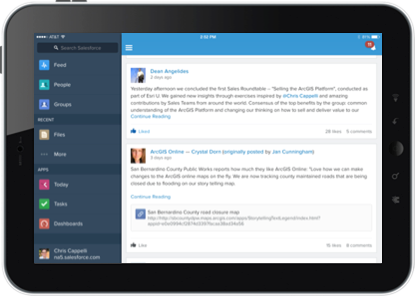 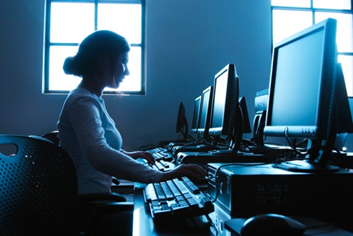 GIS happens in the hands of GIS users!
[Speaker Notes: Who does GIS?  The users who use it to do their work.  The IT GIS professionals create and support the technology and environment that makes that all happen.]
The GIS User Model
(Updated from Mitchell and Kent, 2007 ESRI UC)
[Speaker Notes: The GIS User Model can be visualized as a martini glass.  The cup holds the different levels of users, from the least sophisticated (Level-0) to “super-users” (Level-3).  As GIS experience increases, the number of individual’s decreases.  The kinds of technology that supports these users, Desktop, Web, and “Cloud;” are seen on the right.
 
The users are supported by the stem, comprised of IT GIS professionals.  These are specialized IT professionals, who have experience in GIS and bridge the gap between users and the IT infrastructure that makes it happen (the base of the glass).]
GIS User Level Descriptions
Users will determine their own level, based on their job function and requirements
[Speaker Notes: GIS User Level are differentiated by their level of use of GIS technology.  Everyone starts in Level-0, just wanting to “see stuff on a map.”  As their requirements to handle and interact with the data increase, they can increase their skills and move to a higher level.  Eventually, users will find their own level.
 
For all of this to work, it is necessary to have an IT-centric GIS program, comprised of knowledgeable, experienced GIS professionals with advanced IT skills.]
Division of Labor
[Speaker Notes: Who does what, or “division of labor” became a focal point of many discussions.  Where do you draw the line between what users do and what IT does?  In general, this boiled down to users handle data and use GIS to do their job, while IT handles technology and their job is to make GIS work for the users.
 
This division becomes very difficult to determine in many state agencies without an IT-centric GIS program.  In these cases, it is often the users who are doing all of it.  Sometimes this is done completely outside of IT.  In some cases, IT just doesn’t care.]
Managing Expectations
Half of the agencies think IT consolidation will take GIS away from them
Half of the agencies think IT consolidation will give them GIS for free.
BOTH are wrong!
[Speaker Notes: In the uncertainty of transition, many GIS users could only see consolidation as taking GIS away from them.  In agencies with little or no GIS, many looked to consolidation as a new resource.  The bottom line I that GIS is not free and that will not change.  Access to GIS will still need to be bought by agencies who want the technology.  If an agency is not willing to pay for GIS, they will still not have any GIS.]
Myths and RealityGIS Still Happens in the Hands of GIS Users – Not IT
[Speaker Notes: Many of the myths about GIS are due to a lack of understanding that GIS happens in the hands of GIS users.  An agency can use GIS in many ways, but it is their staff applying their discipline-specific knowledge, to their discipline-specific workflows and problems.  You cannot expect someone else to do your work for you.]
Benefits for GIS Users
Efficiency  New Master Purchasing Agreement with ESRI will reduce software Costs
Reduced IT spending
Improved purchasing power
Effectiveness  More access to desktop, application, and  technical support for agencies that had no GIS programs
Improved ability to align IT resources
Improved reliability
Standardized delivery of IT services 
Resource Sharing  A GIS infrastructure architecture that will provide reliable, up to date, server resources to maintain and share GIS resources through services (Service Oriented architecture)
Greater data sharing
Reduced redundant and duplicative systems
Strategic allocation of scarce human and financial resources
[Speaker Notes: Users will eventually be able to reap the benefits promised by consolidation – a more efficient, effective delivery of GIS technology, as well as, an environment that will facilitate the appropriate sharing of GIS data and services.]
For More information on Louisiana’s GIS or IT ConsolidationContact:James E. Mitchell, Ph. D.jim.mitchell@la.gov
[Speaker Notes: The story is not over and state-government-wide IT consolidation continues…]